Lab Safety, Symbols & Equipment
Packet #2
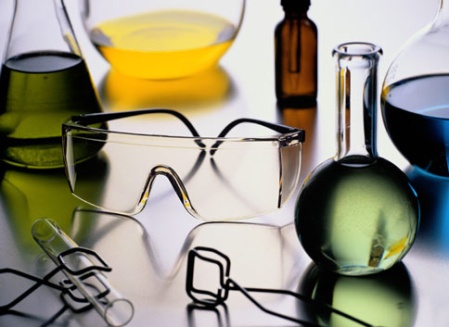 Chemical Symbols
Symbols Located on Chemicals
Chemical Symbols I
Yellow
Reactivity
Chemical Symbols II
Red
Severe Hazard/Flammability
Chemical Symbols III
Blue
Health
Chemical Symbols IV
White
Special Hazard
Burns readily.
May detonate with heat or ignition.
Severe health risk.
Avoid water.
NFPA CHEMICAL HAZARD LABEL
Diborane
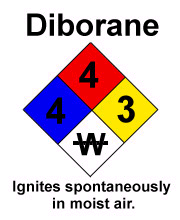 C. Johannesson
MSDS
MSDS I
Material Safety Data Sheet
On file for all purchased chemicals
Includes information on chemical label
Different formats are used by different companies
MSDS IIExample
Laboratory Safety Symbols
Laboratory Safety Symbols I
Students should be familiar with all symbols
Laboratory Safety Symbols II
Students should be familiar with all symbols.
Laboratory Safety Symbols III
Students should be familiar with all symbols.
Lab Safety Rules
Goggles
Students are required to wear safety goggles at all times during lab exercises.
Failure to wear safety goggles could result in chemical burns of the eye.
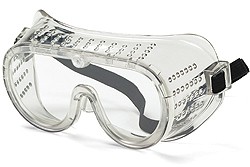 Hair
Hair must be tied during lab exercises.
No Backpacks
Backpacks and purses are not allowed in the lab area.
Things to Know…
Know the locations of
Eyewash
Fire Blanket
Fire Extinguisher
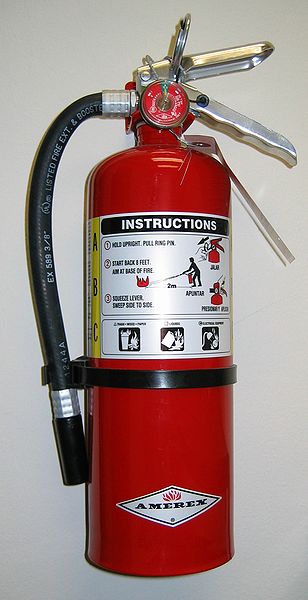 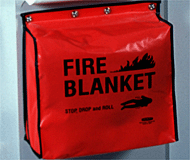 No Horseplay
No horseplay in the lab area!
No Food/Drink
No food or drink in the lab area.
No…
No unauthorized experiments!
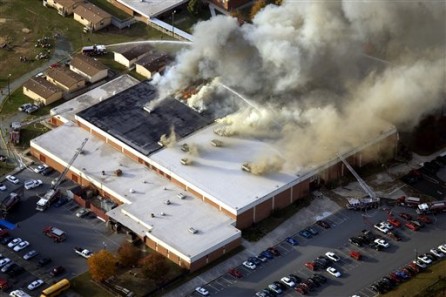 Removal of Lab Equipment
Never remove chemicals or lab equipment from lab.
Unlabeled Containers…
Never use chemicals from an unlabeled container.
Heating Test Tubes
NEVER point the mouth of a test tube or Erlenmeyer flask at yourself or another person!
 ALWAYS direct the mouth away from people!
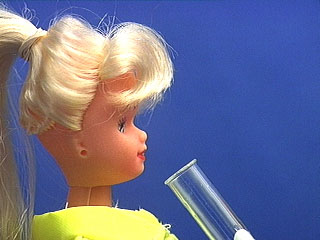 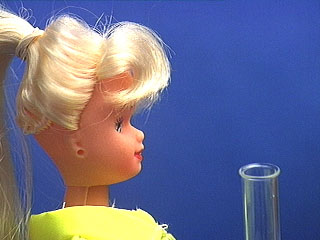 Wrong!
Correct!
Heating Containers…
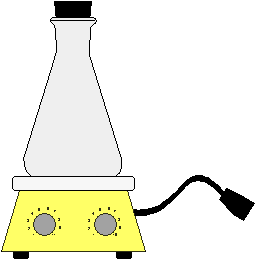 Never heat a closed container.
Pressure in container increases and can cause chemicals to spray out from the top or cause the contained to shatter spreading shards of glass.
Flammable Substances
Keep ALL flammable substances from heat sources/open flames. 
Never heat a liquid in a test tube over an open flame; use a water bath.
Never use flames near combustible materials. 
Use fume hoods as directed.
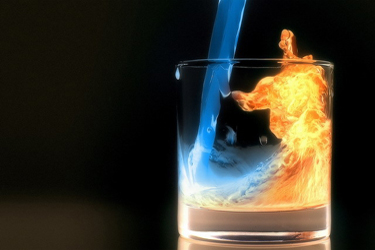 Spills…
Immediately clean up any chemicals that you spill. 
Never return spilled or unused material to the reagent bottle.
Solids should be swept up and placed in the proper was disposal container  for that lab.
Small liquid spills should be diluted with lots of water and mopped up with cloth towel.
Large spills must be handled by the instructor.
Caution with Strong Chemicals
Observe caution in using strong chemicals. 
Never pour water into concentrated acids; dilute an acid by pouring the acid slowly and carefully into the water with constant stirring. 
Use caution in mixing strong acids and bases.
Smelling Chemicals
When it is necessary to smell chemicals in the lab, the proper technique is to cup your hand above the container and waft the air toward your face.
Try not to breathe in the air through your nose, but bring in just enough to make sense of the smell.
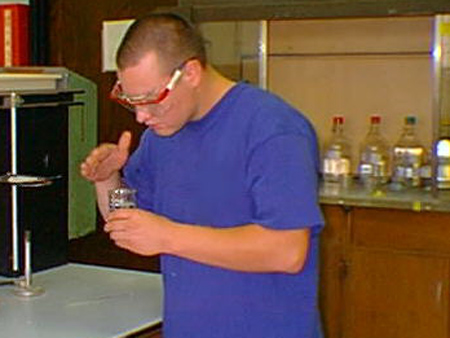 Injuries
First Aid…Begin Immediately
Alert the instructor  immediately!
If chemicals have come in contact with the eyes, begin eyewashing NOW!
Remove clothes that have chemical contamination
Move everyone away from the area to avoid further contamination
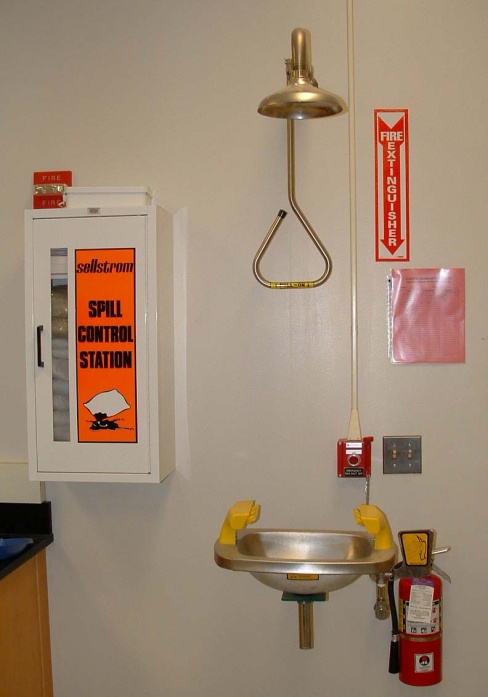 Injuries…
Chemical spills anywhere on the body: 
Flush the area immediately with large volumes of water from the nearest faucet. 
Remove contaminated clothing if necessary. Use no medication on the injury, but bandage and obtain medical attention if necessary. 
Eyes
Hold the eyes open while flushing for at least 15 minutes at eyewash stations. Obtain medical help immediately. 
Concentrated acids or bases spilled over a large body area. 
Use a safety shower, then obtain medical help.
Fire I
Fire: 
Extinguish all burners, remove flammable solvents from the immediate vicinity, and have all people not involved in fighting the fire leave the laboratory by the nearest exit. 
Do not attempt to fight a major fire. 
Pull the building alarm, shut the windows and fire doors, and leave by the nearest exit.
Fire II
Clothing on fire: 
Prevent the victim from running. 
Have the victim lie down, and smother the flames with available clothing, a fire blanket, or by rolling the victim around on the ground. 
Towels, books, or other items aflame can be put or pushed in the sink with tongs and doused with water.
Fire III/Burns
Burns: 
Apply no medication to major burns. 
Cover the area with a sterile dressing and obtain medical help immediately. 
For minor burns, immerse in cold water and bandage when comfortable.
Cuts & Punctures
Clean your hands and the victim's wound with soap and water, and remove any glass slivers from the wound. 
Apply a sterile dressing, and control any severe bleeding by applying pressure directly over the wound. 
Apply no medication. 
Always obtain medical attention for punctures or severe cuts because of the possibility of tetanus.
Basic Laboratory Equipment
Laboratory Equipment I
Students should be familiar with all laboratory equipment.
Laboratory Equipment II
Students should be familiar with all laboratory equipment.
Laboratory Equipment III
Students should be familiar with all laboratory equipment.
Review